Ветераны ВОВ - учителя Староафонькинской школы
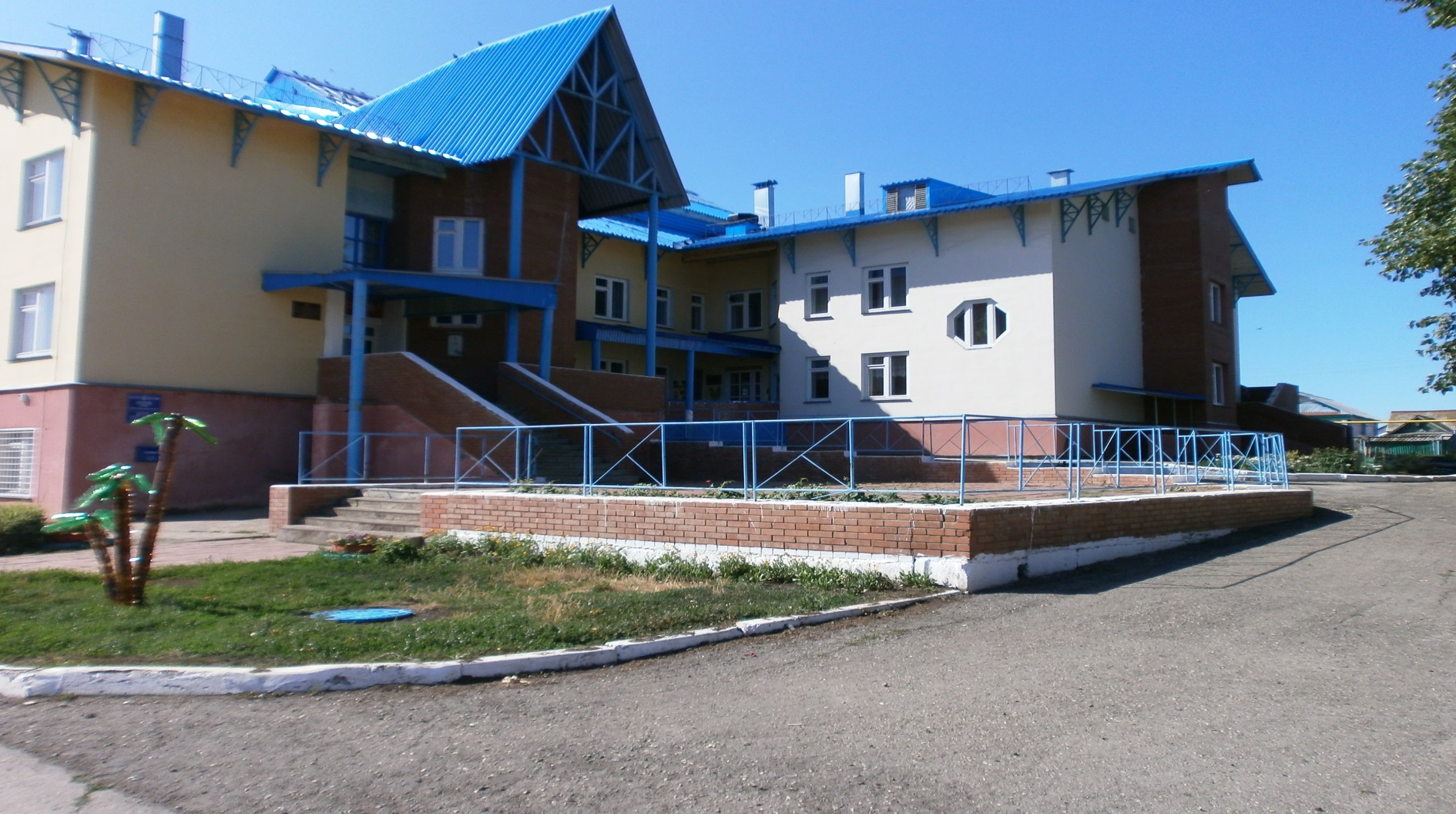 Паштыков Павел Гаврилович со своим сослуживцем в годы ВОВ
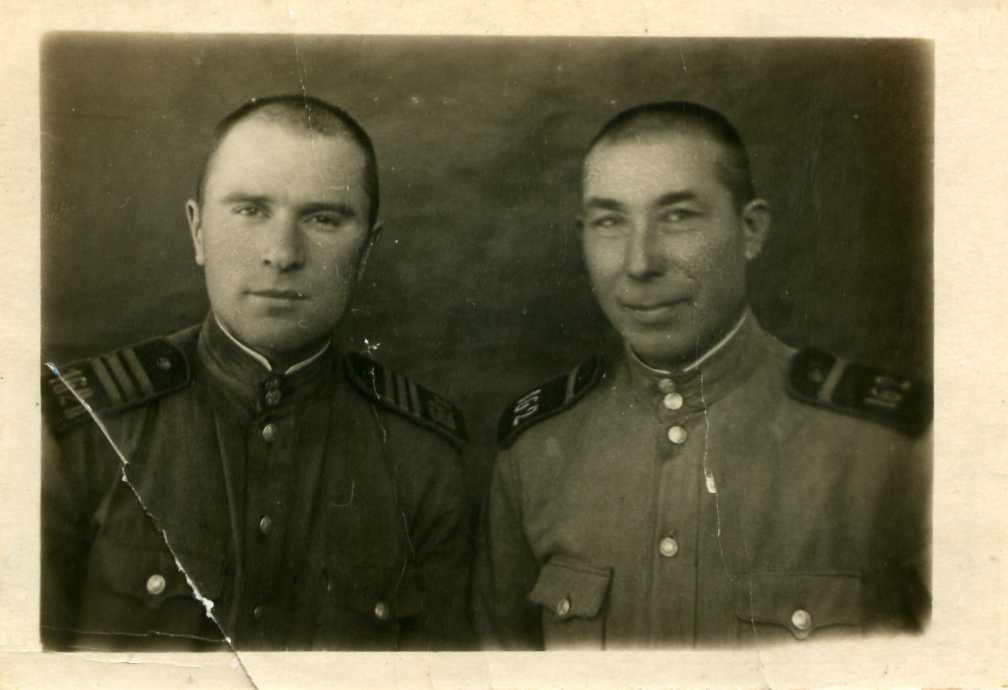 Паштыков Павел Гаврилович
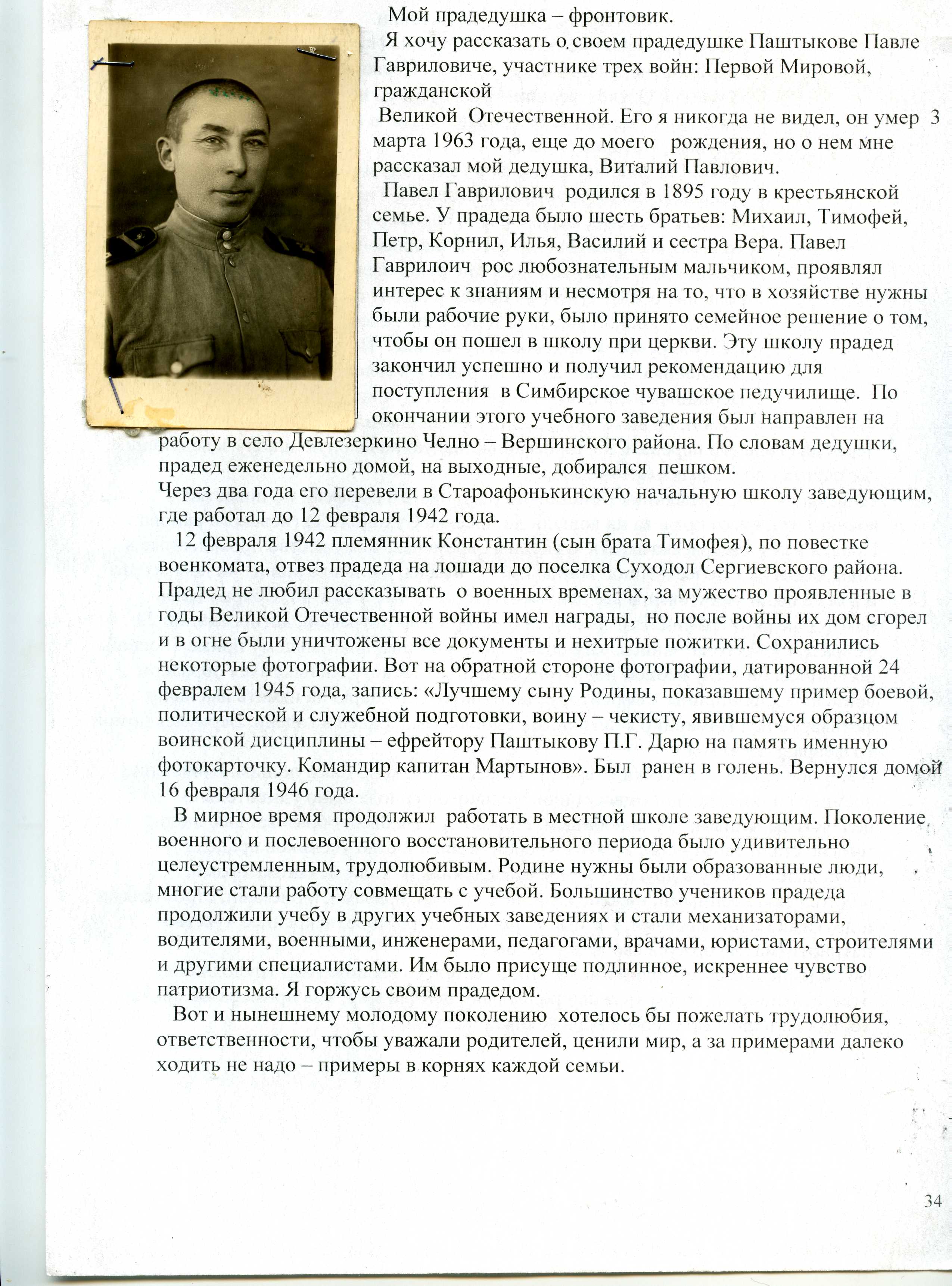 С 1943 по 1976 гг. в      Староафонькинской школе учителем начальных классов работала 
Симунова ЕвдокияМатевеевна, после окончания Аксубаевского педагогического училища.
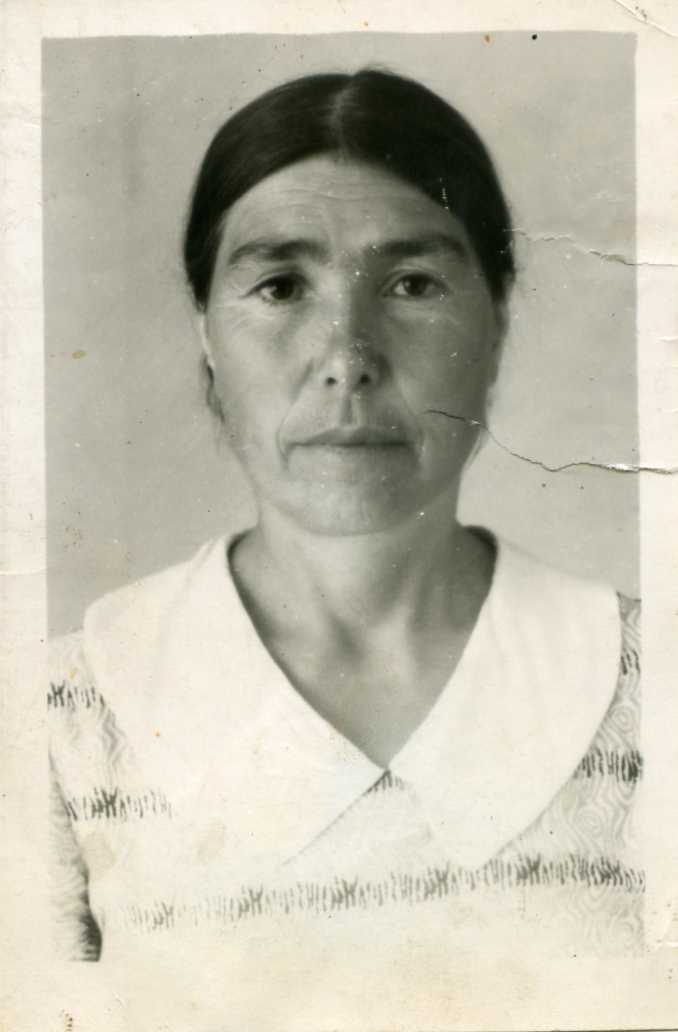 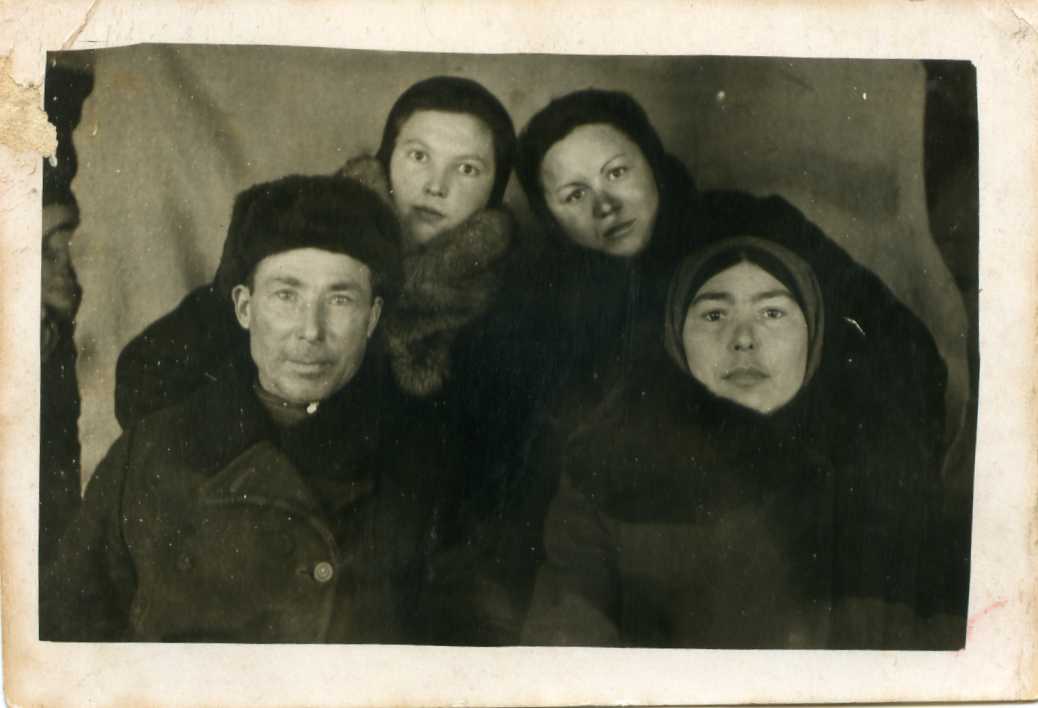 Учителя Староафонькинской школы в 50-ые годы
Паштыков Павел Гаврилович,  Шмелева Анна Леонтьевна,
Никитина Вера Ивановна, Симунова Евдокия Матвеевна
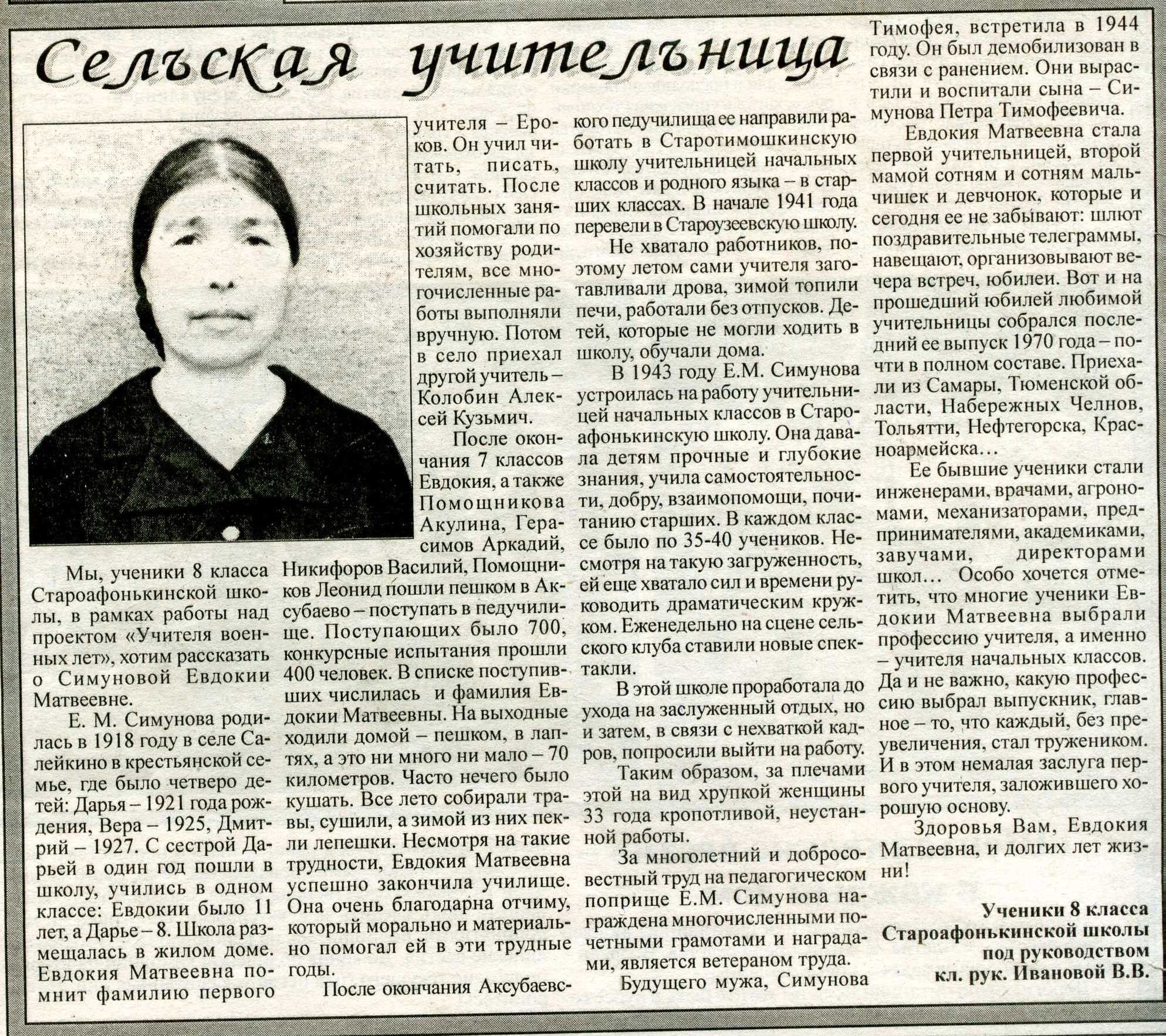 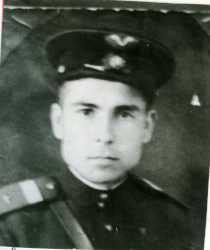 В 1939 году окончил Ульяновское педагогическое училище, затем в 1951 году – Чувашский Государственный учительский институт. 
     1941-1945 гг.-участник Великой Отечественной войны
     1939-1951 гг. работал Артюшкинской семилетней школе учителем, был завучем.
      1951-1953 годы был директором Староафоньккинской семилетней школы, где потом проработал учителем до 1974 года.

Общий педагогический стаж – 35 лет
Тимофеев Тихон Михайлович       (1919-1991 )
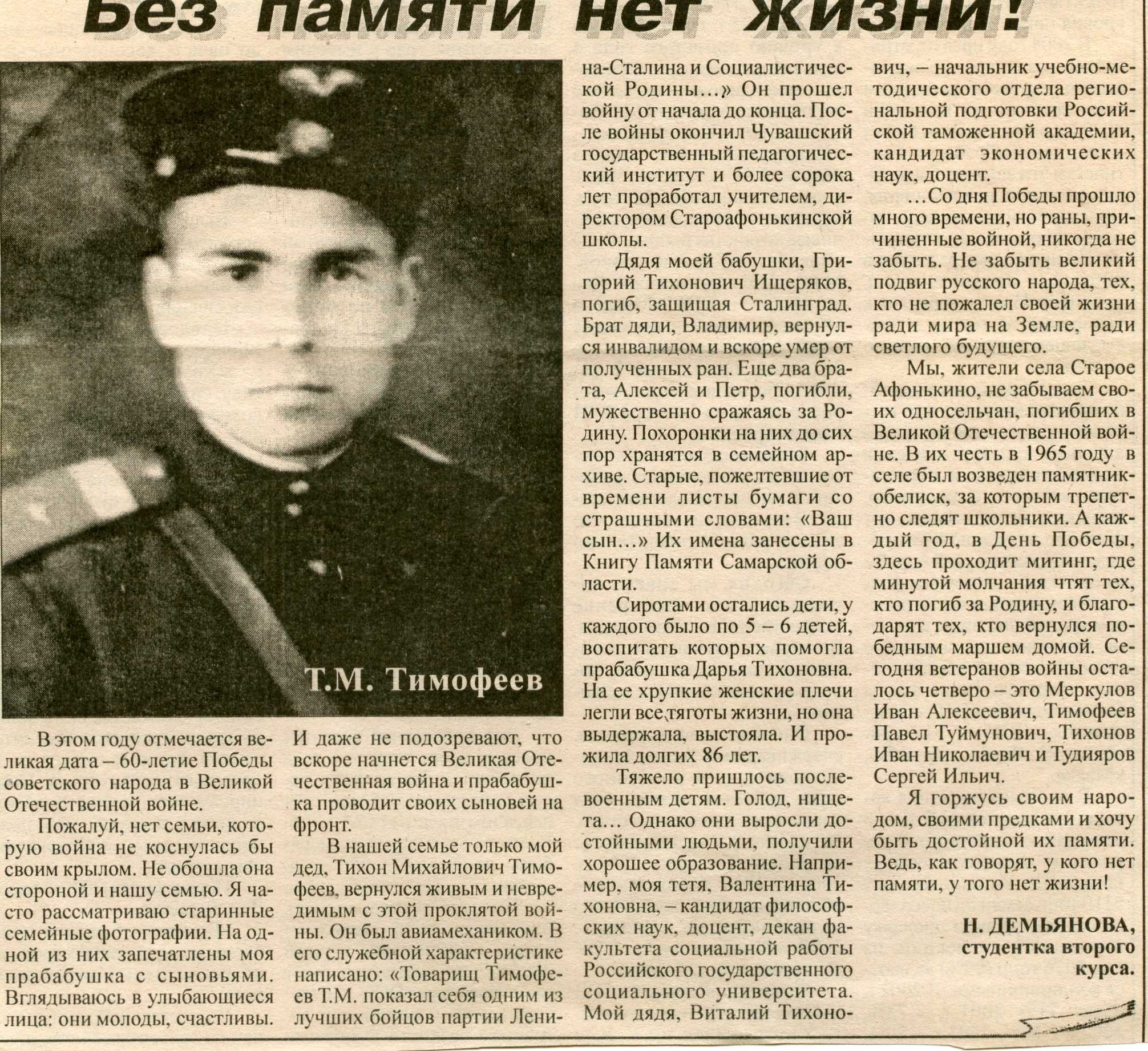 Тимофеев Т.М. со своими ученикам -1963 г.
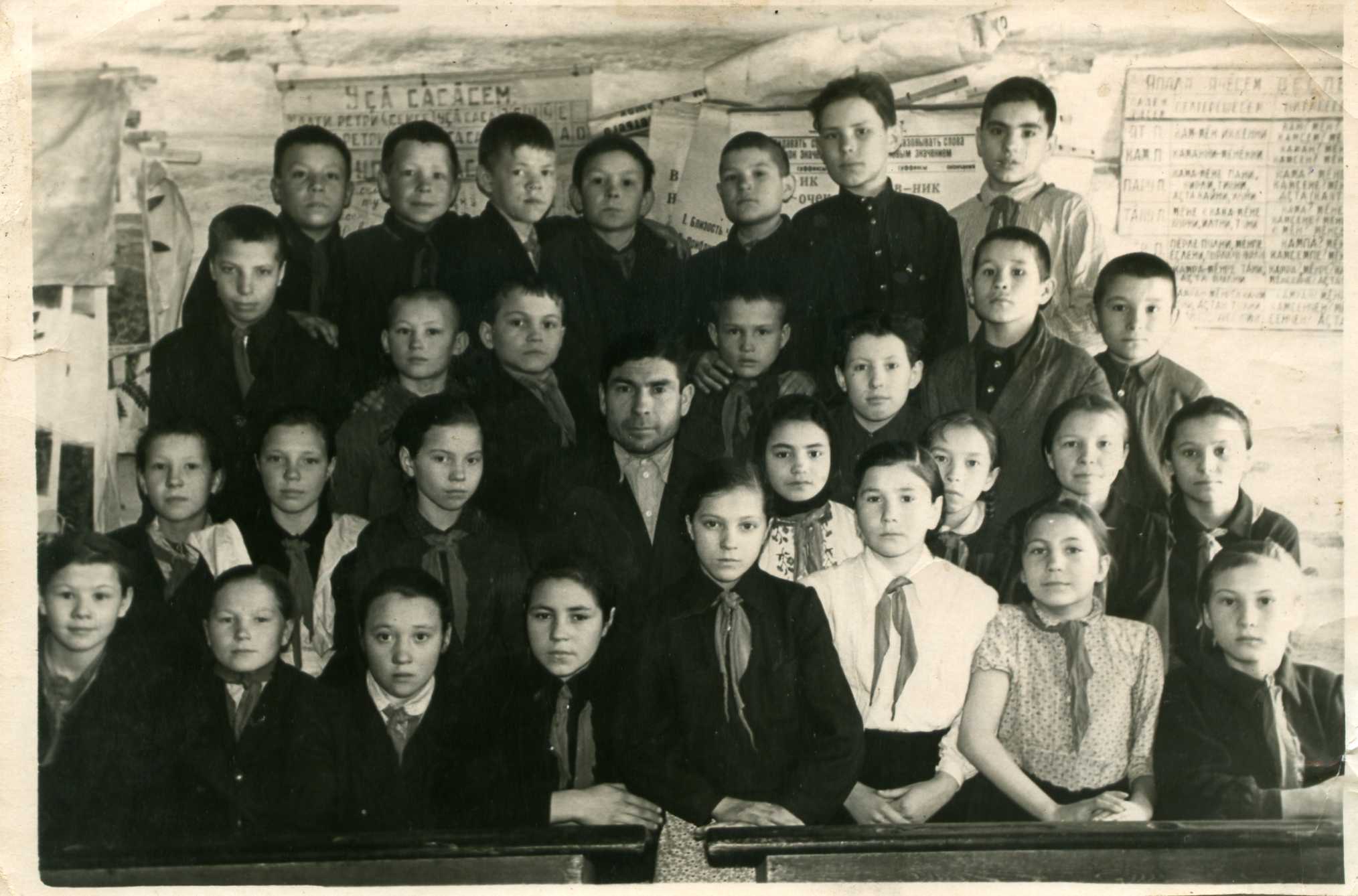